На занятии продолжим знакомство со своей малой родиной. Будем учиться работать с физической картой России, находить на ней город Курск и Курскую область.
Мой край на карте Родины. Моя малая родина
1
Найди на физической карте России город Курск.
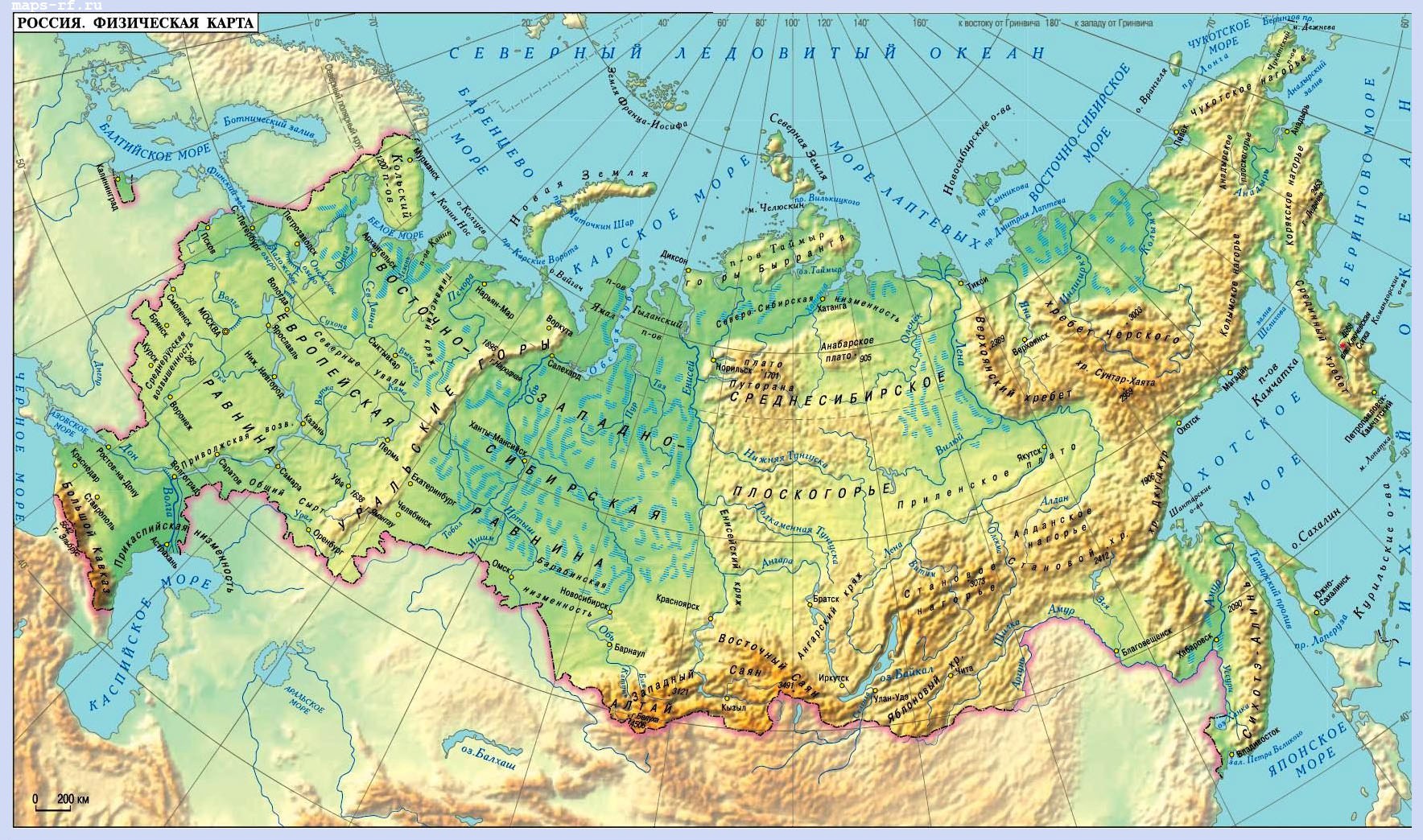 2
Запомни, где находится Курская область на карте России.
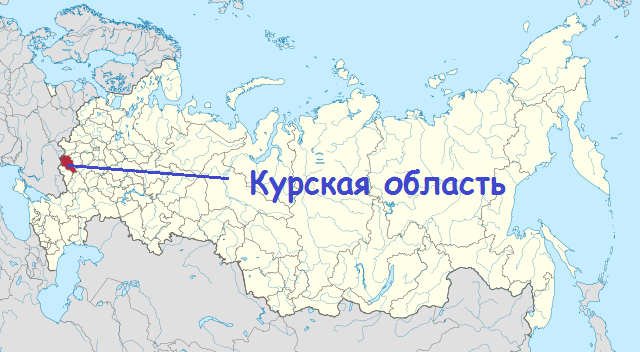 3